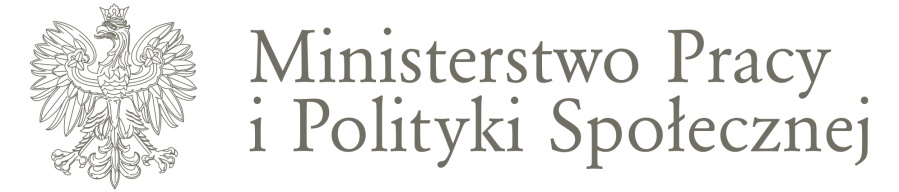 PROJEKT KRAJOWEGO PROGRAMU PRZECIWDZIAŁANIA PRZEMOCY W RODZINIEPRZYSZŁE PERSPEKTYWY
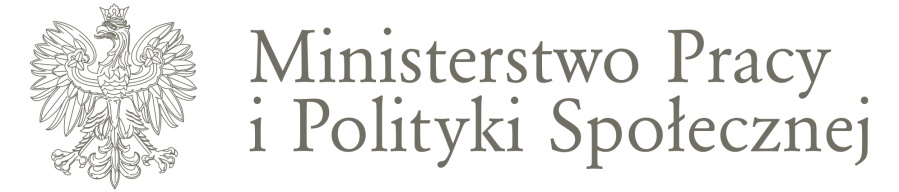 KRAJOWY PROGRAM PRZECIWDZIAŁANIA PRZEMOCY W RODZINIE NA LATA 2006-2016ZOSTAŁ WPROWADZONY 

UCHWAŁĄ NR 162/2006 RADY MINISTRÓW Z DNIA 25 WRZEŚNIA 2006 r.
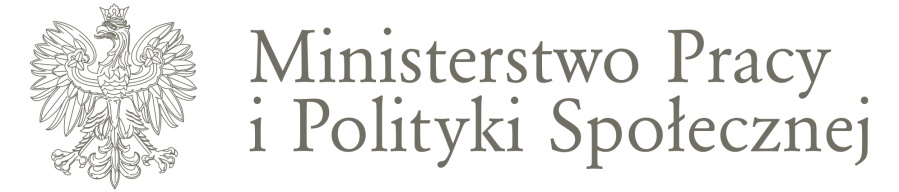 OBOWIAZUJĄCY OD 2006 R. KRAJOWY  PROGRAM
PRZECIWDZIAŁANIA  PRZEMOCY  W  RODZINIE WYMAGA
WPROWADZENIA ZMIAN Z NASTĘPUJĄCYCH POWODÓW:

Wprowadzenie nowych uregulowań prawnych do ustawy o przeciwdziałaniu przemocy w rodzinie;

Dezaktualizacja niektórych rozwiązań zawartych w obowiązującym Krajowym Programie Przeciwdziałania Przemocy w Rodzinie;

Niewystarczający poziom finansowania Krajowego Programu Przeciwdziałania Przemocy w Rodzinie.
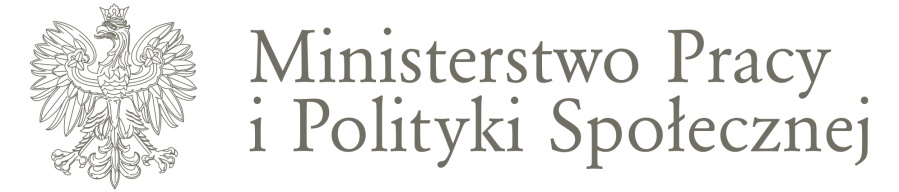 PROJEKTOWANE  ZMIANY W KRAJOWYM  PROGRAMIE  PRZECIWDZIAŁANIA  PRZEMOCY W RODZINIE
NA LATA 2013 - 2020
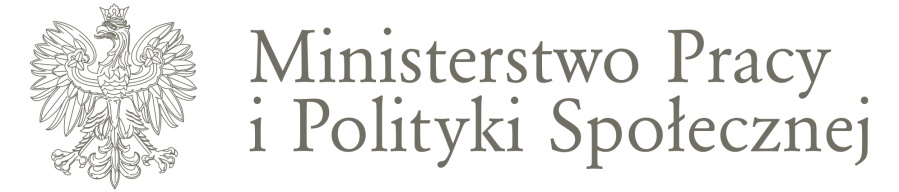 PRZYSZŁE PERSPEKTYWY
Cele Krajowego Programu Przeciwdziałania Przemocy w Rodzinie
Cel główny:
Zwiększenie skuteczności przeciwdziałania przemocy w rodzinie 
oraz zmniejszenie skali tego zjawiska w Polsce.
Cele szczegółowe:
Cel 1:	zintensyfikowanie działań profilaktycznych w zakresie          przeciwdziałania przemocy w rodzinie.
Cel 2:	zwiększenie dostępności i skuteczności ochrony oraz          wsparcia osób dotkniętych przemocą w rodzinie.
Cel 3:	zwiększenie skuteczności oddziaływań wobec osób           stosujących przemoc w rodzinie.
Cel 4:	zwiększenie poziomu kompetencji przedstawicieli          instytucji i podmiotów realizujących zadania z zakresu          przeciwdziałania przemocy w rodzinie w celu podniesienia          jakości i dostępności świadczonych usług.
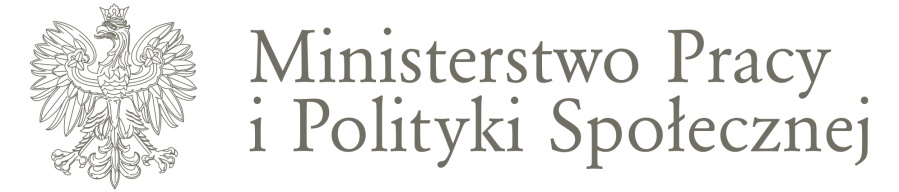 PRZYSZŁE PERSPEKTYWY
OBSZARY KRAJOWEGO PROGRAMU PRZECIWDZIAŁANIA PRZEMOCY
W RODZINIE

I. Profilaktyka:
obszar kierowany do ogółu społeczeństwa, w tym do osób i rodzin zagrożonych
przemocą w rodzinie.

II. Ochrona i pomoc osobom dotkniętym przemocą w rodzinie: 
obszar kierowany do osób dotkniętych przemocą w rodzinie 
(w tym do: dzieci, kobiet, współmałżonków lub partnerów w związkach
nieformalnych, osób starszych, osób niepełnosprawnych).

III. Oddziaływanie na osoby stosujące przemoc w rodzinie:
obszar kierowany do osób stosujących przemoc w rodzinie, jak również
do właściwych służb lub podmiotów zajmujących się oddziaływaniem na osoby
stosujące przemoc.

IV. Podniesienie kompetencji służb:
obszar kierowany do przedstawicieli instytucji i podmiotów realizujących zadania
z zakresu przeciwdziałania przemocy w rodzinie.
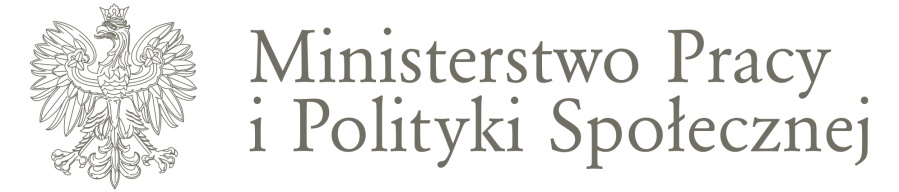 PRZYSZŁE PERSPEKTYWY

I. Obszar:

Profilaktyka

Cel:	Zintensyfikowanie działań profilaktycznych w         zakresie przeciwdziałania przemocy w rodzinie.
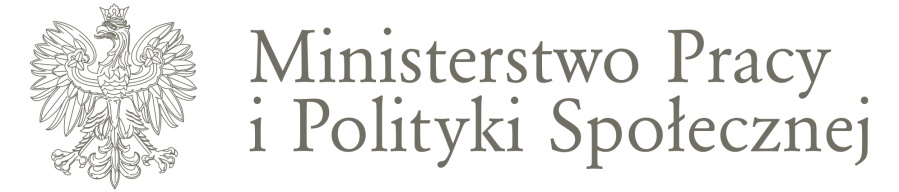 KIERUNKI DZIAŁAŃ – PROFILAKTYKA
1. Poszerzenie wiedzy na temat zjawiska przemocy w rodzinie;
2. Podniesienie poziomu wiedzy i świadomości społecznej w zakresie przyczyn i skutków przemocy w rodzinie; 
3. Zmiana postrzegania przez społeczeństwo problemu przemocy w rodzinie;
4. Ograniczenie zjawiska przemocy w rodzinie w mediach;
5. Poprawa jakości systemu działań profilaktycznych;
6. Realizacja programów przeciwdziałania przemocy w rodzinie oraz ochrony ofiar przemocy w rodzinie.
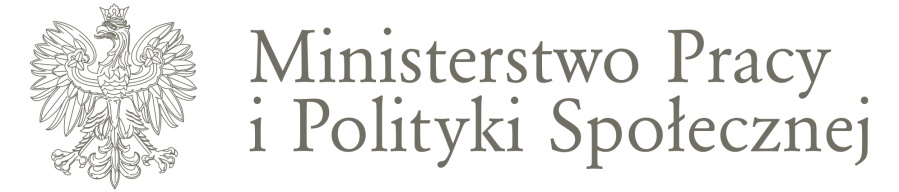 PRZYKŁADOWE RODZAJE DZIAŁAŃ:

1. Diagnoza zjawiska przemocy w rodzinie na obszarze gminy, powiatu i województwa, w tym ustalenie odsetka populacji rodzin zagrożonych przemocą w rodzinie;
2. Monitorowanie zjawiska przemocy w rodzinie na obszarze województwa,
3. Prowadzenie ogólnopolskich i lokalnych kampanii społecznych;
4. Diagnoza zjawiska przemocy w rodzinie na obszarze Polski;
5. Promowanie w środkach masowego przekazu programów skierowanych do dzieci i młodzieży pozbawionych treści przemocowych;
6. Ograniczanie zjawiska przemocy w środkach masowego przekazu;
7. Opracowanie programów osłonowych oraz edukacyjnych dotyczących zapobiegania przemocy w rodzinie;
8. Prowadzenie poradnictwa, w szczególności poprzez działania edukacyjne służące wzmocnieniu opiekuńczych i wychowawczych, alternatywnych wobec stosowania przemocy metod i kompetencji rodziców w rodzinach zagrożonych przemocą w rodzinie.
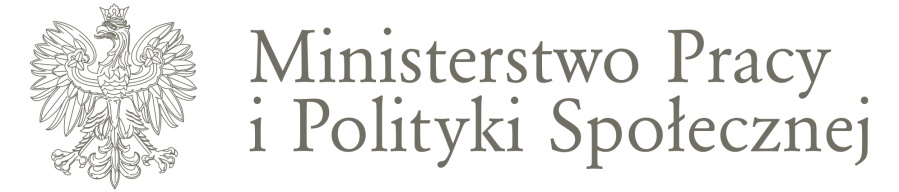 PRZYSZŁE PERSPEKTYWY

II. Obszar:

Ochrona i pomoc osobom 
dotkniętym przemocą w rodzinie 

Cel:	zwiększenie dostępności i skuteczności ochrony oraz         wsparcia osób dotkniętych przemocą w rodzinie.
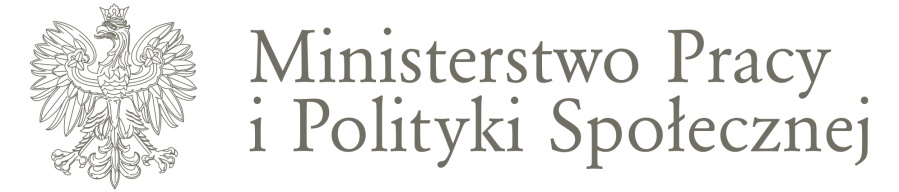 KIERUNKI  DZIAŁAŃ – 
Ochrona i pomoc osobom dotkniętym przemocą w rodzinie 
1. Rozwój infrastruktury instytucji rządowych i samorządowych, a także podmiotów oraz organizacji pozarządowych udzielających pomocy osobom dotkniętym przemocą w rodzinie oraz wypracowanie zasad współpracy;
2. Upowszechnianie informacji i edukacja w zakresie możliwości i form udzielania pomocy osobom dotkniętym przemocą w rodzinie 
3. Udzielanie pomocy i wsparcia osobom dotkniętym przemocą w rodzinie 
4. Monitoring skuteczności działań pomocowych
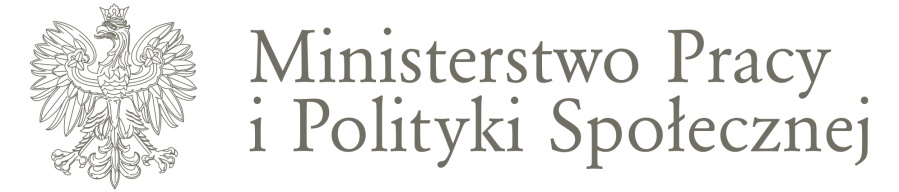 PRZYKŁADOWE RODZAJE DZIAŁAŃ:
1. Funkcjonowanie zespołów interdyscyplinarnych; 
2. Wzmacnianie współpracy pomiędzy instytucjami rządowymi i samorządowymi oraz organizacjami pozarządowymi w zakresie pomocy osobom dotkniętym przemocą w rodzinie;
3. Upowszechnianie informacji w zakresie możliwości i form uzyskania m.in. pomocy: medycznej, psychologicznej, prawnej, socjalnej, zawodowej i rodzinnej;
4. Opracowanie i realizacja zajęć edukacyjnych kierowanych do osób dotkniętych przemocą w rodzinie w zakresie podstaw prawnych i zagadnień psychologicznych dotyczących reakcji na przemoc w rodzinie;
5. Realizowanie przez instytucje publiczne zajmujące się pomocą osobom dotkniętym przemocą w rodzinie pomocy w formie poradnictwa medycznego, psychologicznego, prawnego, socjalnego, zawodowego i rodzinnego;
6. Zapewnienie osobom dotkniętym przemocą w rodzinie miejsc całodobowych w ośrodkach wsparcia oraz w ośrodkach interwencji kryzysowej czy też specjalistycznych ośrodkach wsparcia dla ofiar przemocy w rodzinie;
7. Tworzenie i zwiększanie zakresu działania oraz dostępności do ogólnopolskich  i lokalnych całodobowych telefonów zaufania, interwencyjnych lub informacyjnych dla osób dotkniętych przemocą w rodzinie;
8. Badanie skuteczności pomocy udzielanej rodzinom dotkniętym przemocą.
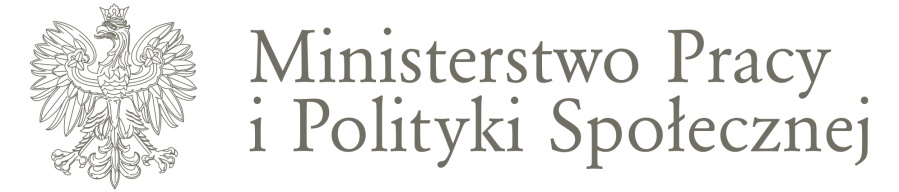 PRZYSZŁE PERSPEKTYWY

III. Obszar:

Oddziaływanie na osoby stosujące przemoc w rodzinie

Cel:	zwiększenie skuteczności oddziaływań wobec osób         stosujących przemoc w rodzinie.
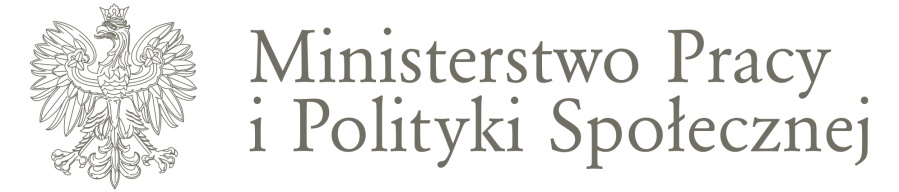 KIERUNKI DZIAŁAŃ – 
Oddziaływanie na osoby stosujące przemoc w rodzinie
1.  Tworzenie i rozszerzanie ofert oddziaływań wobec osób stosujących przemoc w rodzinie, realizowanych przez instytucje rządowe i samorządowe, a także podmioty oraz organizacje pozarządowe, a także wypracowanie zasad współpracy pomiędzy tymi instytucjami i podmiotami oraz organizacjami pozarządowymi;
2.  Interweniowanie oraz reagowanie właściwych służb na stosowanie przemocy w rodzinie;
3. Realizowanie wobec osób stosujących przemoc w rodzinie programów oddziaływań korekcyjno-edukacyjnych zmierzających do zaprzestania przemocy w rodzinie;
4. Realizowanie programów psychologiczno-terapeutycznych dla osób stosujących przemoc w rodzinie zmierzających do zmiany wzorców zachowań.
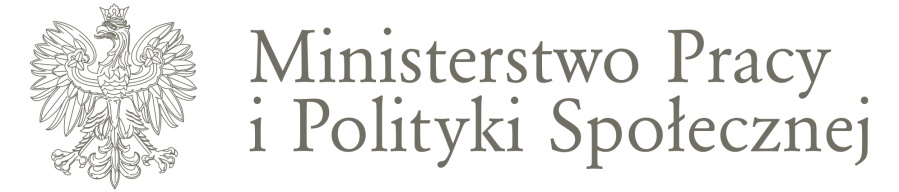 PRZYKŁADOWE RODZAJE DZIAŁAŃ:
1. Stosowanie procedury „Niebieskie Karty” przez uprawnione podmioty;
2. Monitoring orzecznictwa sądów powszechnych; 
3. Aktywność i współdziałanie oraz wymiana informacji pomiędzy Policją, kuratorską służbą sądową i innymi służbami w zakresie monitoringu zachowań osób uprzednio skazanych za stosowanie przemocy w rodzinie;
4. Opracowanie i realizacja programów oddziaływań korekcyjno-edukacyjnych dla osób stosujących przemoc w rodzinie w warunkach wolnościowych i w jednostkach penitencjarnych; 
5. Zwiększanie udziału osób skazanych przez sąd za przemoc w rodzinie w oddziaływaniach korekcyjno-edukacyjnych poprzez wzrost liczby wniosków kierowanych do sądu w tym przedmiocie;
6. Badanie skuteczności programów oddziaływań korekcyjno – edukacyjnych dla osób stosujacych przemoc w rodzinie;
7. Opracowanie i realizacja programów psychologiczno-terapeutycznych dla osób stosujących przemoc w rodzinie oraz badanie ich skuteczności.
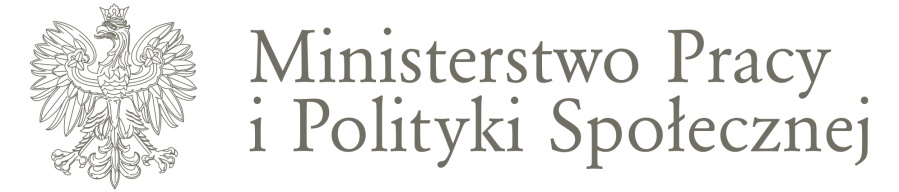 PRZYSZŁE PERSPEKTYWY

IV. Obszar:

Podnoszenie kompetencji służb 

Cel:	Podniesienie jakości i dostępności świadczonych usług        poprzez zwiększenie kompetencji przedstawicieli instytucji i        podmiotów realizujących zadania z zakresu przeciwdziałania        przemocy w rodzinie.
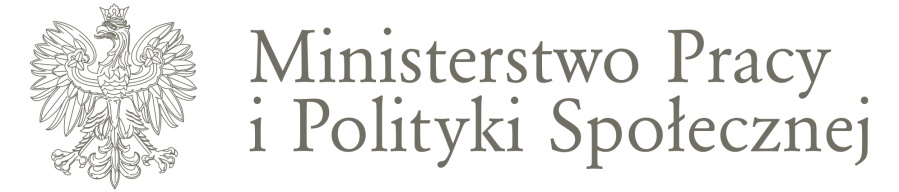 KIERUNKI DZIAŁAŃ – Podnoszenie kompetencji służb 
1. Wzmacnianie jakości kształcenia zawodowego osób przygotowujących się do realizacji zadań z zakresu przeciwdziałania przemocy w rodzinie oraz osób realizujących te zadania;
2. Wyznaczanie kierunków działań dla podmiotów i instytucji zajmujących się przeciwdziałaniem przemocy w rodzinie; 
3. Zwiększanie kompetencji osób realizujących zadania z zakresu przeciwdziałania przemocy w rodzinie;
4. Wzmacnianie kompetencji zawodowych oraz przeciwdziałanie wypaleniu zawodowemu osób realizujących zadania z zakresu przeciwdziałania przemocy w rodzinie.
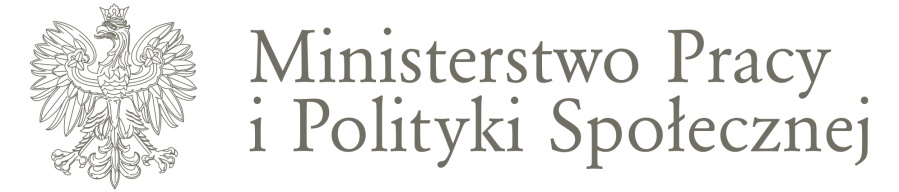 PRZYKŁADOWE RODZAJE DZIAŁAŃ:
1. Wprowadzenie i realizowanie treści dotyczących zapobiegania, rozpoznawania i reagowania na przypadki przemocy w rodzinie do programów kształcenia oraz doskonalenia zawodowego;
2. Organizowanie szkoleń w oparciu o wytyczne dla osób realizujących zadania związane z przeciwdziałaniem przemocy w rodzinie; 
3. Opracowywanie i realizacja szkoleń kierowanych do służb zajmujących się przeciwdziałaniem przemocy w rodzinie w zakresie możliwości i form oddziaływania oraz ich wpływu na kształtowanie postaw osób stosujących przemoc w rodzinie;
4. Organizowanie szkoleń w oparciu o wytyczne dla osób realizujących zadania związane z przeciwdziałaniem przemocy w rodzinie; 
5. Wdrożenie systemu wsparcia dla osób pracujących bezpośrednio z osobami dotkniętymi przemocą w rodzinie i  z osobami stosującymi przemoc, w formie m.in. superwizji, coachingu, grup wsparcia.